Versjon1.1/september 2016

Versjon 2.0 er planlagt utgitt primo 2017. 
Kommentarer og innspill til versjon 2.0 kan sendes post@byggalliansen.no
Veileder for kravspesifikasjonfor leie av kontorarealer- for valg av ambisjonsnivå og konkretisering av tilhørende  funksjonskrav
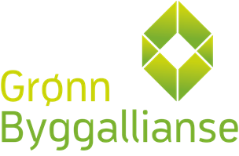 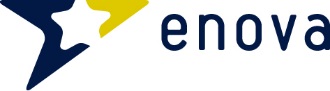 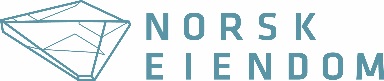 [Speaker Notes: Denne kravspesifikasjonen gis nå ut i versjon 1 som et innspill til utprøving. Versjon 2 vil komme ut primo 2017.
I den mellomliggende perioden oppfordres brukere til å komme med forslag til suppleringer, endringer, korreksjoner og generelle kommentarer til dokumentet.

Tilbakemeldinger kan sendes til post@byggalliansen.no]
Prosess for utforming av kravspesifikasjon
Trinn 1
Velge type leieobjekt/prosess
Trinn 2
Fastsette ambisjonsnivå
Trinn 3
Utforme kravspesifikasjon
Veileder for valg av ambisjonsnivå og konkretisering av tilhørende  funksjonskrav (dette dokumentet)
Skreddersydd kravspesifikasjon 
(utformes av megler)
Med megler 
(Ofte større objekter > 1000 m2)
Uten megler
(Ofte mindre objekter < 1000 m2)
Standard kravspesifikasjon 
for tilpassede kontorlokaler
Standard kravspesifikasjon 
for nye/totalrehabiliterte kontorlokaler
TRINN 1Velge type leieobjekt/prosess
Trinn 1
Velge type leieobjekt/prosess
Anskaffelsesprosessen i leiemarkedet kan grovt deles inn i:
Anskaffelser med involvering av profesjonelle innleiemeglere som mellomledd mellom gårdeier og leietaker
Innleiemegler skreddersyr en kravspesifikasjon til sin kunde. Denne veilederen inneholder beskrivelse av funksjonskrav og dokumentasjonskrav basert på ulike ambisjonsnivå for ulike kvalitetsområder. Innleiemegler kan benytte formuleringene inn i sin kravspesifikasjon. 
2. 	Anskaffelser med direkte avtale mellom gårdeier og leietaker
Direkte anskaffelse (uten innleiemegler) brukes vanligvis ved leieavtaler for mindre leieobjekter. Det er utarbeidet en standardisert og enkel kravspesifikasjonen for den type leieavtale.
Med megler 
(Ofte større objekter > 1000 m2)
Uten megler
(Ofte mindre objekter < 1000 m2)
TRINN 2 Fastsette ambisjonsnivå
BREEAM-NOR 2016 er relevant for nybygg og bygg som rehabiliteres vesentlig. Mindre oppussinger dekkes ikke av BREEAM-NOR. Henvisninger til kvaliteter i BREEAM-NOR for å sikre rett ambisjonsnivå kan gjøres som del av kontrakt.
Trinn 2 gjelder normalt for en prosess med innleiemegler. Leietaker og innleiemegler identifiserer leietakerens behov og hvilket ambisjonsnivå leietakeren har for ulike kvalitetsområder. 
Vi har definert ni ulike kvalitetsområder med opp til fire ambisjonsnivå for hvert av disse. For hvert kvalitetsområde er det beskrevet et antall spesifikke krav (1-7 avhengig av kvalitetsområde, se neste side), med tilhørende dokumentasjonskrav.

”Minimumsnivå” har innarbeidet lovkrav for eksisterende bygg der det finnes. ”Godt ambisjonsnivå” har innarbeidet krav i Teknisk Forskrift for et nybygg eller totalrehabiliteringsprosjekt. ”Høyt ambisjonsnivå” og ”Forbildenivå” ligger over lovens minimum. ”Forbildenivå” er basert på ”Best practise” i dagens forbildeprosjekter. 

Dersom leietaker ønsker et miljøklassifisert bygg som f.eks BREEAM-NOR 2016, bør leietaker på dette trinnet velge et sertifiseringsnivå (f.eks BREEAM-NOR 2016 Very Good eller Excellent). Et BREEAM-sertifikat er et kvalitetsstempel for vesentlige dokumenterte kvaliteter. Kvalitetsområdene 1-4 og 6 er dekket i BREEAM-NOR 2016. Ambisjonsnivået på disse vil henge sammen med valgt sertifiseringsnivå. Kvalitetsområdene 8 og 9 er delvis inkludert, mens 5 og 7 er ikke inkludert, og må spesifiseres selv om bygget er sertifisert.
Kvalitetsområder
Ambisjonsnivå
Inneklima
Driftskostnader
Miljøprofil
Adkomstmuligheter
Fleksibilitet
Universell utforming
Mulighet for oppgradering under leieperioden
Materialkvalitet
Sikkerhet
1. Forbildenivå
2. Høyt ambisjonsnivå
3. Godt ambisjonsnivå
4. Minimumsnivå
Kvalitets- og kravsområder
Inneklima 
Dagslys, lyskvalitet og utsyn
Temperatur og luftkvalitet
Sol- og blendingsavskjerming
Lyd og akustikk
Brukerstyring
Driftskostnader
Energibruk og kostnader
Energimåling og oppfølging av energibruk i drift
Energieffektiv ventilasjon
Energieffektiv belysning
Energieffektiv utstyr, PC og skjermer
Rengjøringskostnad og spesifikasjon av særlige krav til rengjøring
Renovasjon og tilretteleggelse for avfallssortering i og omkring bygget
Miljøprofil
Energimerke
Gjenbruk av materialer i eksisterende bygg
Unngå miljøgifter
Adkomstmuligheter
Adkomstmuligheter
Fleksibilitet
Elastisitet i møteromsfasiliteter
Elastisitet for utvidelse av kontorarealet
Generalitet i arealanvendelse
Fleksibel innredning
Arealeffektivitet
Universell utforming
Universell utforming
Mulighet for oppgradering under leieperioden
Miljøavtale – supplerende sertifiseringsordninger
Materialkvalitet
Materialkvalitet
Sikkerhet
Sikkerhet
Eksempel på kombinasjoner av ulike ambisjonsnivåer vist for ulike leieobjekter
[Speaker Notes: Det er mulig å velge ulike ambisjonsnivåer for ulike kvalitetsområder.]
TRINN 3 Utforme kravspesifikasjonen
Trinn 3
Utforme kravspesifikasjon
Funksjons- og dokumentasjonskrav for valgte ambisjonsnivåer settes så sammen i en skreddersydd kravspesifikasjon for leietaker.

I de følgende sidene er det spesifisert funksjons- og dokumentasjonskrav for de ulike kvaltetsområdene som kan kopieres og settes inn i kravspesifikasjonen. Hvert kvalitetsområde kan ha flere funksjonskrav. Funksjonskravene er basert på kjente standarder og på Breeam-nor 2016 krav, der slike finnes. Funksjonskrav under ”Minimumsnivå” henviser ikke til Breeam-nor direkte, da dette nivået antas mest aktuelt for aktører som ikke kjenner Breeam. Bakgrunn for funksjonskravene er spesifisert i notatarket til hvert bilde. 
Noen kvalitetsområder vil avhenge av andre kvalitetsområder. Det kan også være motstrid mellom krav på ulike kvalitetsområder. Det vil derfor i praksis ikke være mulig å velge forbildenivå på alle områder.
Skreddersydd kravspesifikasjon 
(utformes av megler)
Standard kravspesifikasjon 
for tilpassede kontorlokaler
Standard kravspesifikasjon 
for nye/totalrehabiliterte kontorlokaler
Eks: Et valgt grunnlag for utforming av kravspesifikasjonen
[Speaker Notes: For nybygg og vesentlig rehabilitering må leieobjektet sertifiseres for å sikre at kvaliteten ivaretas og leveres. Man kan da henvise til sertifiseringsnivå i kontrakt – noe som sikrer at kvaliteten leveres ved overtakelse.

For mindre rehabilitering/oppussing kan man benytte Breeam-nor for å sette et  ambisjonsnivå og henvise til spesifikke emner i  forespørsler.  Dokumentasjon på iboende kvaliteter må da avtales mellom partene i hvert tilfelle.]
Inneklima – funksjonskriterier og dokumentasjonskrav for ulike ambisjonsnivåer
[Speaker Notes: Helse og innemiljø / inneklima
Krav til termisk kvalitet er i hovedsak regulert av gjeldende teknisk forskrift, med henvisning til:
NS-EN 15251 Inneklimaparametere for dimensjonering og vurdering av bygningers energiytelse inkludert inneluftkvalitet, termisk miljø, belysning og akustikk
Utvalg av referansestandarder fra Standard Norge
Anvisninger i Byggforskserien fra SINTEF Byggforsk
Krav er relatert til ny norsk inneklimastandard NS-EN 15251, supplert med krav i NS-EN ISO 7730 (krav til lokalt termisk ubehag).
 
Norsk inneklimastandard  NS-EN 15251, definerer 4 ulike inneklimakvaliteter, og det anbefales at disse benyttes som grunnlag for kvalitetskrav i kravspesifikasjoner mellom leietaker og utleier/ gårdeier. 

Det er mulig å velge ulike klimaklasser for forskjellige deler av bygningen, eksempelvis strengere krav i møterom, som stiller store krav til inneklima.

Kategori 1
Der en leietaker krever inneklima i kategori 1, må det gjøres en vurdering av om bygget klarer å tilfredsstille dette kravet.
 
Kategori 2
Kategori 2 kan vanligvis tilfredsstilles i de fleste bygg med vanlig ventilasjon med kjøling, gode vindu med U-verdi på maksimalt 1,6 W/m2, med mulighet for solavskjerming, manuell eller automatisk, og med moderate interne belastninger, se senere avsnitt. Forenklede tekniske systemer vil normalt også kunne tilfredsstille kravene i denne kategorien.
 
Kategori 3
Kategori 3 kan brukes for eksisterende bygg der bygget generelt ikke er i tidssvarende stand. Det kan være utilstrekkelig ventilasjon eller manglende mulighet for brukerstyringer. 

Kategori 4
Kategori 4 bør kun aksepteres i kortvarige perioder, og det må foreligger brukerveiledninger og instrukser for kompenserende tiltak i disse periodene.
 
Kategori 3 og 4 oppfyller ikke veiledning til teknisk forskrift, og det anbefales derfor som hovedregel ikke at de benyttes som krav for rehabiliterte og nye bygg.

Brukerens vurdering av inneklima er subjektiv vurdering. Det vil avhenge av mange faktorer. Mulighet for brukermedvirkning og styring, åpning av vinduer, tilpasning av avskjermning mm, kan i noen grad kompensere for mindre kapasitet på tekniske systemer. Dette er innarbeidet i krav til romtemperaturer i NS 15251 (norsk inneklimastandard).
 
Norsk inneklimastandard krever at inneklima dokumenteres ved beregninger, alternativt ved måling eller spørreundersøkelser.
  
Luftkvalitet
 
Dimensjonerende luftmengder i bygget dimensjoneres utfra krav til ventilering av forurensninger fra personer, materialer, inventar mm, og slik at inneluften oppfattes som frisk og behagelig.
Luftkvalitet oppleves ikke likt av alle personer. Noen personer opplever tidligere enn andre at luftkvaliteten ikke er tilfredsstillende, og i praksis er det ikke mulig å gjøre alle tilfredse. Teoretisk er det alltid 15 % som er misfornøyd med luftkvaliteten, bedømt av et førstegangsinntrykk umiddelbart etter at en person går inn i et lokale. 
Inneklimakategori 2, betyr at maksimalt 20 % er misfornøyd med luftkvaliteten, bedømt av et førstegangsinntrykk umiddelbart etter at en person går inn i et lokale. 

For å sikre godt inneklima og lave emisjoner av skadelige stoffer til inneklimaet, skal det velges bygningsmaterialer og inventar som har lav eller ingen forurensning til inneluften. Teknisk forskrift (TEK) stiller krav til valg av lavemitterende materialer for nybygg, men det kan også velges for eksisterende bygg.

Inneklimakategori 2 for luftkvalitet tilsvarer en maksimalt CO2-konsentrasjon på 500 ppm høyere enn utendørs konsentrasjonen, som gir en innekonsentrasjon under 1000 ppm. Tilsvarende verdier for kategori 1 og 3 er 750 og 1200ppm. 
 
Med vanlige dimensjonerende luftmengder i nye- og rehabiliterte kontorbygg, vil 750 ppm ofte nås som følge av at luftmengden bestemmes utfra krav til emisjoner fra personer + materialer (som ikke avgir CO2). Dermed nås inneklimakategori 1 med vanlige dimensjonerende luftmengder på 26 m3/person + 2,5 m3/m2 h for materialer, og det gir samsvar med krav til kategori 1 (750ppm)

Bygg med forenklede tekniske systemer kan oppnå samsvar med minimum inneklimakategori 2, der krav vurderes etter ekvivalensmetoden (middel betraktning).

Det anbefales at man lager en avtale der utleier støtter leietaker i forbindelse med kjøp av utstyr. Utstyrsvalg vil påvirke energiforbruk og inneklima og kan også være relevant i forhold til materialbruk. I motsatt fall risikerer man å fylle et miljøriktig bygg med energisløsende utstyr, eller at man bygger inn komponenter og materialer som har store emisjoner som gir et dårlig inneklima.
 
Lufttemperaturer
 
Termisk inneklima dimensjoneres for anerkjente komforttemperaturer for sommer- og vintersituasjoner. I dimensjoneringen forutsettes vanligvis at byggets brukere har en bekledning som er tilpasset årstiden og et aktivitetsnivå som tilsvarer vanlig stillesittende kontorarbeid. I sommerperioder forutsettes det at brukerne har vanlige sommerklær (teknisk clo verdi på 0,5), og i vinterperioder forutsettes det at brukerne har vanlige vinterklær (teknisk clo verdi på 1,0). 
 
Det ikke mulig å etablere et romklima som tilfredsstiller alle. Beregninger og teori kan forutsi den prosentvise andelen av en gruppe personer som vil være misfornøyd med et gitt termisk inneklima med gitt bekledning og aktivitet. I et kontorlandskap vil det alltid være forskjellige preferanser for det som oppfattes som et tilfredsstillende termisk inneklima, og i praksis er det ikke mulig å gjøre alle fornøyd. Teoretisk er der alltid 6 % som er misfornøyd med det termiske inneklima. 
 
Er byggets inneklima i samsvar med krav til inneklimakategori 2, er kravet at maksimalt 10 % av medarbeiderne er misfornøyd med det termiske inneklima (temperaturer nivået i arbeidslokalene). Har medarbeiderne forskjellig bekledning og aktivitetsnivå, vil antallet av misfornøyde øke, og flere vil foretrekke litt lavere eller litt høyre temperatur.
 
I dimensjoneringen av tekniske systemer bør det legges til grunn at optimale temperaturgrenser kan overskrides (i arbeidstiden fra 08.00 – 17.00), i særlig varme perioder. Dette er i samsvar med veiledning i TEK og krav i NS 15251.]
Inneklima - funksjonskriterier og dokumentasjonskrav for ulike ambisjonsnivåer
[Speaker Notes: Alle arealer med faste arbeidsplasser skal ha dagslys og utsyn. For nye bygg er det i veiledning til teknisk forskrift gitt veiledning og føringer for løsninger som tilfredsstiller krav. Kravet kan per i dag dokumenteres med enten 10% reglen eller ved at middeldagslysfaktor i arbeidsarealene er minst DF = 2%. 

10% reglen forutsetter at glassarealet er min 10% av arbeidsarealet m2 BRA. Det er viktig at bemerke at reglen gjelder for glassarealet, og ikke for vinduets samlede areal. Videre er det en forutsetning at glasset har en transmisjon av synlig dagslys på minimum 80%, og at det ikke er vesentlige skygger på eller i nærheten av bygget. Gjelder ikke disse forutsetningene, økes kravet til glassareal, og er det store skyggende nabobygg kan reglen ikke anvendes.

Kravet til minimum middeldagslysfaktor er derfor mer anvendelig, og bør som hovedregel benyttes til vurderinger i nye og totalrehabiliterte bygg, hvor det er mulig å påvirke vindusutformingen i bygget. 

For eksisterende bygg er dette ikke mulig og derfor er det foreslått et alternativ krav for ”Minimumsnivå” i denne veilederen. Kravet for ”Minimumsnivå” er basert på et krav til dagslys som tilfredsstiller «Arbeidsplassforskriftens» krav til dagslys og utsyn (forskriften har ikke et tallfestet mål).

Det er en klar sammenheng mellom vinduets lystransmittans (LT-verdi), og vinduets egenskaper i forhold til soltransmisjon (g-verdi). Lavere LT-verdi, gir lavere g-verdi, og omvendt. I rom med kjølekrav er det hensiktsmessig å velge et vindu med lav g-verdi. Samtidig bør det sikres gode dagslysforhold. Det krever høy LT verdi (LT>0,7), og valget er derfor en kompromiss mellom et ønske om lav g-verdi og et ønske om høy LT verdi og høyt dagslysinnslipp. Det er vanskelig å gi noen generelle regler for anbefalte LT og g-verdier, men i rom med høyre vindusandel (vindusareal > 20% av BRA) kan det trolig velges vindu med lavere LT verdi, og dermed lavere g-verdi, men i rom med mindre vindusareal må det velges høy LT verdi.]
Inneklima – funksjonskriterier og dokumentasjonskrav for ulike ambisjonsnivåer
[Speaker Notes: Direkte solstråling på arbeidsplasser vil oftest gi anledning til ubehag. Direkte og uønsket solstråling kan føles som behagelig når du sitter ute en kald dag, men medføre termisk ubehag når du er på arbeidsplassen. Direkte solstråling på arbeidsplassen og brukeren, øker derfor risiko for klager over dårligt inneklima. 
Det bør derfor alltid monteres en mulighet for avskjerming av vindu, og det bør så langt det er mulig ha manuell overstyring på solskjermingen.

I mange bygg er aktiv bruk av solavskjerming avgjørende for å nå et tilfredsstillende inneklima med lavest mulig energibruk.  Det er imidlertid ikke alltid innlysende for brukeren hva optimal bruk er. Det bør derfor som hovedregel foreligge en brukerveileder som instruerer brukeren i optimal bruk og drift av solavskjermingen. Brukerveileder skal være skrevet i ikke-teknisk språk, og skal være målrettet en ikke-teknisk bruker.]
Inneklima – funksjonskriterier og dokumentasjonskrav for ulike ambisjonsnivåer
[Speaker Notes: Godt ambisjonsnivå tilsvarer kravet i teknisk forskrift. Ofte velges det «Høyt ambisjonsnivå» for å skjerpe kravet til støy fra tekniske installasjoner, fra lydklasse C til B.]
Inneklima – funksjonskriterier og dokumentasjonskrav for ulike ambisjonsnivåer
[Speaker Notes: Forskning og praksis viser at brukeren generelt er mer fornøyd med inneklima i bygg hvor brukeren har mulighet for å påvirke egne omgivelser gjennom aktiv brukerstyring. Muligheten for brukerstyring bør derfor tilstrebes så langt det er mulig. 

Brukeren bør veiledes i optimal bruk, for å sikre at brukerstyringen ikke får en uønsket effekt og gir anledning til dårligt inneklima eller høyt energibruk. Bygget eller de leide arealene skal derfor ha en brukerveileder som er målrettet vanlige brukerne uten tekniske fagkunnskaper.]
Driftskostnader – funksjonskriterier og dokumentasjonskrav for ulike ambisjonsnivåer
[Speaker Notes: Det skal avtales en maksimal årlig energikostnad, og det skal avtales et maksimalt årlig energibruk for det leide arealet. 

Årlig energibruk vil variere avhengig av uteklima og brukerens bruk av lokalene, brukstider, ønskede innetemperatur nivåer, luftmengder mm.
Det anbefales derfor at avtalen baseres på en sannsynlig verdi for årlig energibruk, og at den sannsynlige verdi har et tillatt variasjonsintervall som aksepteres som normalt energibruk uten avvik.
Videre anbefales det at det avtales hvilke forutsetninger for driftstider, romtemperaturer og møbleringstetthet som ligger til grunn for energibruken. Avtales det ikke forutsetninger for den budsjetterte energibruken, er det svært vanskelig å plassere et ansvar når det er sprik mellom budsjett og bruk.

Der bygget ikke har delmåling av energibruk for alle arealer, kan det vurderes systemer for fordeling av samlet energibruk på ulike leietakere.
Bruken av lokalene kan dokumenteres gjennom logg fra SD anlegg, men det finnes også en rekke webbaserte løsninger som måler sentrale inneklimaparametere, temperatur, fuktighet, CO2-nivå mm. Data fra målingene oppsamles i «Skyen» og kan brukes til å dokumentere bruken av lokalene og fastlegge eventuelle avvik. Eksempler på avvik er lavere / høyere romtemperaturer på sommer og vinter, og driftstider for lokalene. 
Slike løsninger er effektive verktøy til å dokumentere brukernes bruk av lokalene. Systemet kan også brukes til en løpende optimering av driften som del av avtaler i «Miljøavtale» eller tilsvarende ordninger. Løsningen kan brukes til en fordeling av energibruken mellom ulike leietakere. Prinsippet er da at forbruket fordeles etter krav til temperaturer, driftstider mm. for hver enkelt leietaker.]
Driftskostnader – funksjonskriterier og dokumentasjonskrav for ulike ambisjonsnivåer
[Speaker Notes: Energimåling og særlig løpende kontroll og systematisk oppfølging er svært effektive verktøy til å nå en reelt lavt energibruk. En bør derfor så langt det er mulig, kostnadsmessig og i praksis, etablere en mulighet for energimåling i kombinasjon med et system for løpende energioppfølging (se notat under Energibruk og kostnader foran).
Det er videre svært viktig å velge riktig nivå/detaljering, for å ikke investere i et stort antall delmålere som ikke blir fulgt opp i praksis.]
Driftskostnader – funksjonskriterier og dokumentasjonskrav for ulike ambisjonsnivåer
[Speaker Notes: I moderne bygg er en stor del av energibruken knyttet til ventilasjon og kjøling, og det bør derfor stilles krav til energieffektiviteten på disse systemene. 

Belastningen i bygget varierer over året, varierer over dagen, varierer fra en del av bygget til en annen og varierer for ulike funksjoner og leietakere. 
I mange bygg varierer tilstedeværelse i arealene mye over dagen og ofte er lokalene aldri i bruk med 100% belastning. 

De tekniske installasjonene er imidlertid ofte (alltid) dimensjonert og optimert for 100% belastning (kanskje 120%). Konsekvensen er at systemene ofte er overdimensjonerte (i forhold til reell belastning). Dette medfører ofte et unødvendig høyt energibruk som en følge av at systemene ikke er energieffektive på dellast (mellom 10% og 100% belastning).

For å optimere energibruken i reell drift, skal de tekniske systemene så langt det er mulig kunne tilpasse seg ulike driftssituasjoner, og det bør stilles krav til denne tilpasningen. Tilpasningen kan nås med aktive tekniske systemer, men det kan også nås ved bruk av bufrende designstrategier hvor bygget i sig selv er buffer. Et eksempel på en bufrende strategi er å designe med eksponert termisk masse.

Høyt ambisjonsnivå og forbildenivå krever relativt komplekse tekniske systemer og reguleringsutstyr. Dette kan være i konflikt med å nå reell lav driftskostnad, da kompliserte tekniske systemer er kostnadskrevende å vedlikeholde. Kompliserte systemer har også økt risiko for feil, som vil gi dårligt inneklima og misfornøyde brukere.]
Driftskostnader – funksjonskriterier og dokumentasjonskrav for ulike ambisjonsnivåer
[Speaker Notes: Det kan oppnås vesentlige energireduksjoner ved sette krav til belysningsanlegg i yrkesbygg.

Det er veldig stor variasjon i lønnsomheten for ulike bygninger. Nåverdien varierer fra -15 kr/m2 til 1130 kr/m2, og er som regel lønnsomt /KRD Rapport Utredning av mulige komponentkrav ved rehabilitering av bygg/. 

Den vesentlige årsakene til variasjonen er byggets isoleringsstand. Dårlig isolerte bygg (typisk eldre bygg) gir lavere energireduksjon da en vesentlig andel av energibruken nyttiggjøres til oppvarming. Dette vil ikke gjelde for godt isolerte nyere bygg. Der det er gjort etterisolering av bygget vil tiltaket vanligvis ha en positiv nåverdi.

Utskifting eller oppgradering av belysning til et energieffektivt system, er mulig i det fleste kontorbyggerier, og dette er baggrunden for at det relativt krevende krav selv på minimumsnivå.]
Driftskostnader – funksjonskriterier og dokumentasjonskrav for ulike ambisjonsnivåer
[Speaker Notes: En bevisst fokus på valg av energieffektivt utstyr er avgjørende for å lykkes med fleksible energieffektive bygg med godt inneklima og lav reelt energibruk.

Velges det en høy ambisjon (Forbildenivå eller Høyt ambisjonsnivå) på energieffektivt utstyr, vil det styrke fleksibiliteten i arealene. Med lave internbelastninger er det enklere å øke eller redusere persontettheten, uten at det er nødvendig med ombygninger/justeringer på de tekniske systemer (ventilasjon og kjøling). Ønskes maksimal fleksibilitet bør en derfor velge høy ambisjon på energieffektivt utstyr. Høy ambisjon vil dessuten redusere kravet til tekniske systemers reguleringsevne (konferer energieffektiv ventilasjon).

Det anbefales at utleier (eller andre fagmiljøer) støtter leietaker i forbindelse med kjøp av utstyr. Mange av disse valgene vil ikke kun påvirke energibruk, men også inneklima. Om det velges inventar og utstyr med høye emisjoner vil det gi dårligt inneklima, det vil øke kravene til ventilasjonsluftmengder, og med det vil energibruken i bygget økes. 

Bevisst innkjøp av utstyr, og bevisste kvalifiserte krav til emisjoner til inneklima og energibruk er avgjørende. I motsatt fall risikerer man å fylle et miljøriktig bygg med energisløsende utstyr, eller man bygger inn komponenter og materialer som er miljøskadelige eller gir et dårlig inneklima.

Verdier over er for belastninger i Watt, og belastningen er oppgitt som snittverdier over det samlede arbeidsareal. Effektene kan beregnes som utstyrets snitteffekt (varierer for av/på/dvale) i brukstiden multiplisert med en samtidighet.
Samtidighet er et uttrykk for hvor mange personer i kontorarealet som er på plassen sin samtidig, det vil sige ikke jobber hjemme, er syke, er på møter, er i kantina eller andre steder. Samtidighet kan være vanskelig å fastlegge som en generell størrelse. Men med mindre det er snakk om meget spesielle kontorfunksjoner, megleravdelinger i banker, call-centre eller lignende, vil samtidigheten sjelden være høyere enn 70 %, og i mange situasjoner mye lavere. 

Forskning viser at en gjennomsnitts arbeidsplass ofte har samtidighet på 50 %. Noen opererer med 80 % i sine kravspesifikasjoner, andre med høyre verdier. Samtidigheten betyder mye for dimensjoneringen av de tekniske systemene, og det er viktig at den fastlegges så kvalifisert som mulig, og at det settes av tid til å bestemme det rette nivå. 

Det er et utbredt misforståelse at høye krav til interne belastninger, og samtidig krav til 100% samtidighet er lik kvalitet, som  gir velfungerende tekniske systemer og godt inneklima, dette er lang fra den praktiske virkelighet. Tvert om gir det ofte overdimensjonerte systemer som fungerer svert dårlig på dellast, som er den mest vanlig driftsituasjon. Enn bør derfor vurdere nøye om det er det som ønskes.

Å dimensjonere for en samtidighet på 1,0 (100 %) kan være unødig energidrivende, der enn ikke samtidig er kritisk til dimensjoneringsforutsetningene. Et eksempel er å dimensjonere hele byggets areal for meglerbord eller møterom. Gjøres det vil systemet ha en stor overkapasitet, og systemet vil ha dårlig regulering om arealet brukes til cellekontor eller landskaps kontor. Dimensjoneres det for 100% belastning må det brukes tid på nøye å bestemme de reelle dimisjonerings forutsetningene, og ønskes det sikkerhet for større kapasitet kan dette gjennomføres med å legg frem isvannsledninger eller tilsvarende i loddrette sjakter.]
Driftskostnader – funksjons- og dokumentasjonskrav for ulike ambisjonsnivåer
[Speaker Notes: Rengjøringskostnad skal være spesifisert, og det skal spesifiseres om områder eller overflater har særlige kostnadsdrivende krav til rengjøring. Er det materialer, overflater, utstyr som krever særlig rengjøring eller vedlikehold bør dette opplyses for leietaker.]
Driftskostnader – funksjonskriterier og dokumentasjonskrav for ulike ambisjonsnivåer
Miljøprofil – funksjonskriterier og dokumentasjonskrav for ulike ambisjonsnivåer
[Speaker Notes: Energimerket beskriver byggets energikvalitet med forutsatte faste driftsbetingelser og det tilsvarende normtall for energibruken for en bil. Men som for biler, gjelder også for bygg at et godt normtall med lav energibruk er ikke noen garanti for en lav reell energibruk. Et godt energimerke er derfor ikke noen garanti for en lav reell energibruk. Lav reell energibruk er svært avhengig av måten bygget driftes og brukes på.

Likevel kan et godt energimerke øke sjansene for at nå en lav reell energibruk.]
Miljøprofil – funksjonskriterier og dokumentasjonskrav for ulike ambisjonsnivåer
[Speaker Notes: Målet med kvalitetsområdet er å stimulere til å se kvalitetene i gode varige materialer.

Kommende krav fra EU til sirkulær økonomi og erkjennelse av at verdens resurser ikke er utømmelige, setter krav til bærekraftig adferd, og et oppgjør med bruk og kast adferden.]
Miljøprofil – funksjonskriterier og dokumentasjonskrav for ulike ambisjonsnivåer
[Speaker Notes: Produktkontrolloven § 3a Substitusjonsplikten sier at ”Virksomhet som bruker produkt med innhold av kjemisk stoff som kan medføre virkning som nevnt i produktkontrolloven §1 skal vurdere om det finnes alternativ som medfører mindre risiko for slik virkning. Virksomheten skal i så fall velge dette alternativet, hvis det kan skje uten urimelig kostnad eller ulempe.” Denne loven gjelder også for bruk av produkter i eksisterende bygg.

Utsjekk mot myndighetenes liste over Prioriterte stoffer gjelder derfor for ethvert innkjøp av materiale eller kjemisk produkt. A20 listen i BREEAM-NOR er en enkel måte å får oversikt over stoffer på Prioritetslisten.

Teknisk forskrift (TEK) sier at:
”Det skal velges produkter til byggverk uten, eller med lavt, innhold av helse- eller miljøskadelige stoffer. .”(§ 9-2 Helse- og miljøskadelige stoffer)” og gjelder alle nybygg og totalrehabiliteringer.]
Adkomstmuligheter – funksjonskriterier og dokumentasjonskrav for ulike ambisjonsnivåer
Fleksibilitet – funksjonskriterier og dokumentasjonskrav for ulike ambisjonsnivåer
[Speaker Notes: Kortvarig behov for økte møteromsfasiliteter kan absorberes i fellesområder, med muligheter for uformelle møter i kantiner og felles arealer.
Større kontorbygg har ofte store arealer som har svært liten benyttelsestid, for eksempel kantiner, glassgårder og andre fellesarealer. Det vil øke byggets arealeffektivitet om disse arealene brukes i en større del av dagen. Ofte vil de tekniske systemene kunne klare dette uten at det går på bekostning av inneklima og økt energibruk.  

Det skal derfor stimuleres til at dette skjer, og det er utgangspunktet for kravene beskrevet over.]
Fleksibilitet – funksjonskriterier og dokumentasjonskrav for ulike ambisjonsnivåer
[Speaker Notes: Mer permanente økinger i arealkrav kan tilbys som reserverte arealer i bygget eller nærliggende bygg.
Det er kostnadsdrivende for både leietaker og utleier å flytte fra en lokalitet / leieareal til et annet. Videre vil det ofte kreve ombygninger når leietakerne flytter fra et areal til et annet, og ombygninger medfører ofte krav til utskifting av materialer og overflater som ikke er utslitt og ikke har nådd maksimal levetid. Lengst mulig leieperiode med samme leietaker er som hovedregel mere ressurseffektivt / bærekraftig sammenlignet med korte leieperioder med hyppige utskiftninger. I dagens leiemarked ses det utskiftningsfrekvenser ned til 5 år.

Et virkemiddel for å strekke periodene for leieavtaler og sikre at leieavtaler fornyes for en ny periode, er å gi leietaker mulighet for vokse og krympe i det leide arealet.]
Fleksibilitet – funksjonskriterier og dokumentasjonskrav for ulike ambisjonsnivåer
[Speaker Notes: Muligheter for fordeling av areal mellom cellekontor, landskap og møterom kan være fleksible løsninger. 
Det er trolig ikke optimalt å planlegge for at alle arealer har mulighet for plassering av møterom vilkårlig. En optimal strategi er at planlegge soner som:
Er egnet for møterom, med persontetthet ned til 2 m2 pr person
Er egnet for kontorlandskap eller cellekontor med persontetthet ned til 6 m2 pr person (6 m2 minimum tillat areal for arbeidsplasser).

Forbildenivå med full fleksibilitet mellom cellekontor og landskap er kostnadsdrivende og det må vurderes om dette skal kreves, da det kan være i konflikt med lave driftskostnader (stor fleksibilitet gir mer komplekse tekniske systemer, større krav til skillevegger mm). Men omvendt kan det trolig sikre en leietakers vekslende behov, og dermed sikre at leietaker fastholdes i arealet i lengre periode – som igjen vil gi lavere kostnad og ressursbruk.]
Fleksibilitet – funksjonskriterier og dokumentasjonskrav for ulike ambisjonsnivåer
[Speaker Notes: Det skal stilles krav til en beskrivelse av  fleksibiliteten i det leide arealet. Fleksibiliteten er avgjørende for løpende tilpasning av arealet til leietakerens vekslende behov for fordeling mellom fellesområder, landskapskontorer og cellekontorer.

Høyt ambisjonsnivå og Forbildenivå skal utfordre løsninger og design til å vise nye innovative løsninger for skillevegger, gulvoppbygning/belegg og himling for å sikre fleksibilitet. Fleksibilitet er ikke et mål i seg selv. Fleksibiliteten skal stimulere til lavere ombygningskostnader og lavere ressursforbruk ved å vise til løsninger og systemer som raskt og effektivt transformerer kontorarealer fra en funksjon til en ny, uten eller med minimal bruk av nye materialressurser.]
Fleksibilitet – funksjonskriterier og dokumentasjonskrav for ulike ambisjonsnivåer
[Speaker Notes: Arealeffektiviteten er viktig for at få kostnadsoptimale arealer, og utleier skal derfor opplyse maksimal mulig antall arbeidsplasser for det leide arealet. Med utgangpunkt i dette og det samlede leide arealet kan arealeffektiviteten enkelt beregnes.]
Universell utforming – funksjonskriterier og dokumentasjonskrav for ulike ambisjonsnivåer
[Speaker Notes: Minimumsnivå iht lovkrav vil ikke alltid være hensiktsmessig nivå når det gjelder universell utforming i eksisterende bygg (eks dersom en heis har en størrelse noe under kravet må behovet for utskifting vurderes i hvert tilfelle, det samme gjelder behov for flytting av betjeningspanel som står få cm for høyt).

Det skal stilles krav til publikumsarealene ved minimumsnivå for å sikre at adkomst til møter i bygget for personer med nedsatt bevegelsesevne. Kravet stilles til publikumsarealer som atkomst til bygget, inngangsparti, resepsjon, møterom, kantine, hc-toalett og tilgjengelighet mellom disse. 

Det er viktig å bemerke, at der en arbeidsgiver har en ansatt som får særlige behov er arbeidsgiver i henhold til arbeidsmiljøloven pliktig til at tilrettelegge arbeidsplassen for den ansatte.]
Mulighet for oppgradering under leieperioden – funksjonskriterier og dokumentasjonskrav for ulike ambisjonsnivåer
[Speaker Notes: En miljøavtale er en avtale mellom utleier og leietaker. Målet med avtalen er at partnerne skal samarbeide om å heve og videreutvikle leieobjektets miljøstandard i leieperioden. Med hevet miljøstandard menes økt energieffektivitet, bedre ressursutnyttelse og redusert utslipp/avfall i forbindelse med eiendommens og leieobjektets drift og vedlikehold. 

For å heve miljøstandarden skal partene vurdere muligheten for å gjennomføre energibesparende tiltak («Energitiltak»). Partene skal også i leieperioden vurdere mulighetene for å gjennomføre andre tiltak som kan heve eiendommens og leieobjektets miljøstandard («Miljøtiltak»), for eksempel bygningsmessige endringer, innarbeiding av nye tekniske installasjoner eller endring av drifts- og bruksrutiner for eiendommen og leieobjektet. 

Der partene blir enige om å gjennomføre Energitiltak og/eller Miljøtiltak, skal disse beskrives i en tiltaksplan («Tiltaksplan»). Tiltaksplanen skal også inneholde en prosjektbeskrivelse og en fremdriftsplan, samt en beregning av leietakers bidrag og besparelsen som følge av Energitiltaket.]
Materialkvalitet – funksjonskriterier og dokumentasjonskrav for ulike ambisjonsnivåer
Sikkerhet - funksjonskriterier og dokumentasjonskrav for ulike ambisjonsnivåer